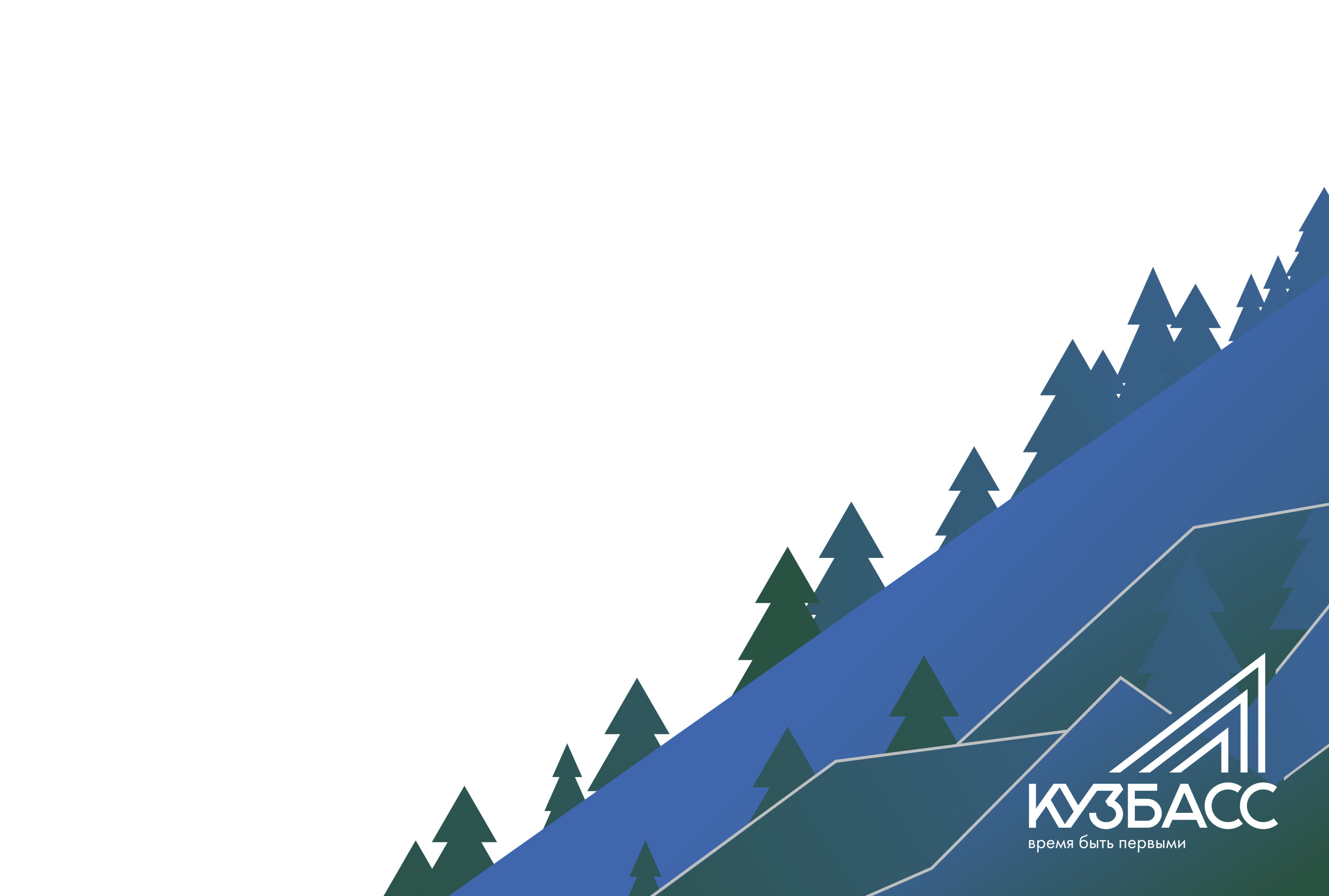 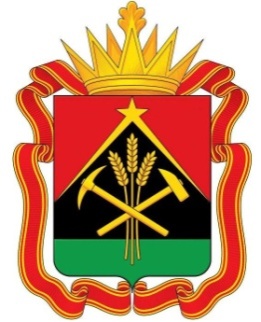 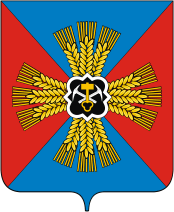 ИНФОРМАЦИЯ 
о социально – экономическом развитии Промышленновского муниципального округа
за 2024 год
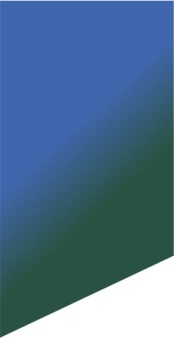 МАЛОЕ И СРЕДНЕЕ ПРЕДПРИНИМАТЕЛЬСТВО
Количество малых и средних предприятий, включая микропредприятия  на 01.01.2025 г.– 133 единицы.
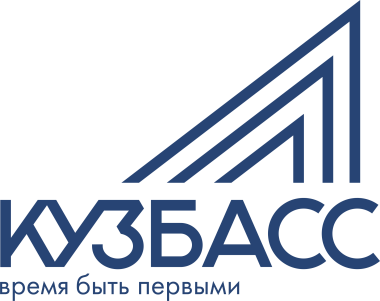 Оборот малых и средних предприятий, включая микропредприятия  по итогу 2024 года составил около 4,0  млрд. рублей.
  На 01.01.2025 зарегистрировано 852 физических лица, занимающихся предпринимательской деятельностью без образования юридического лица.
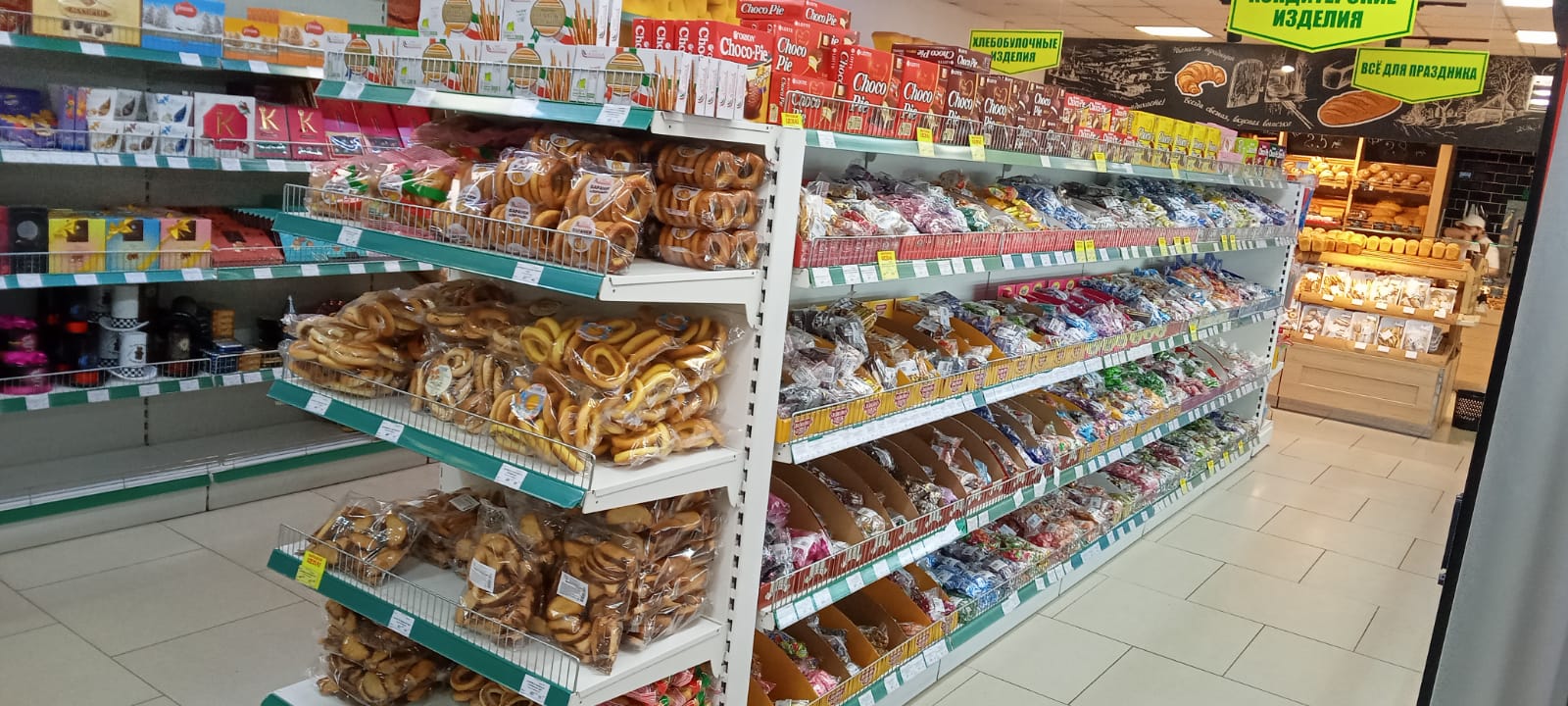 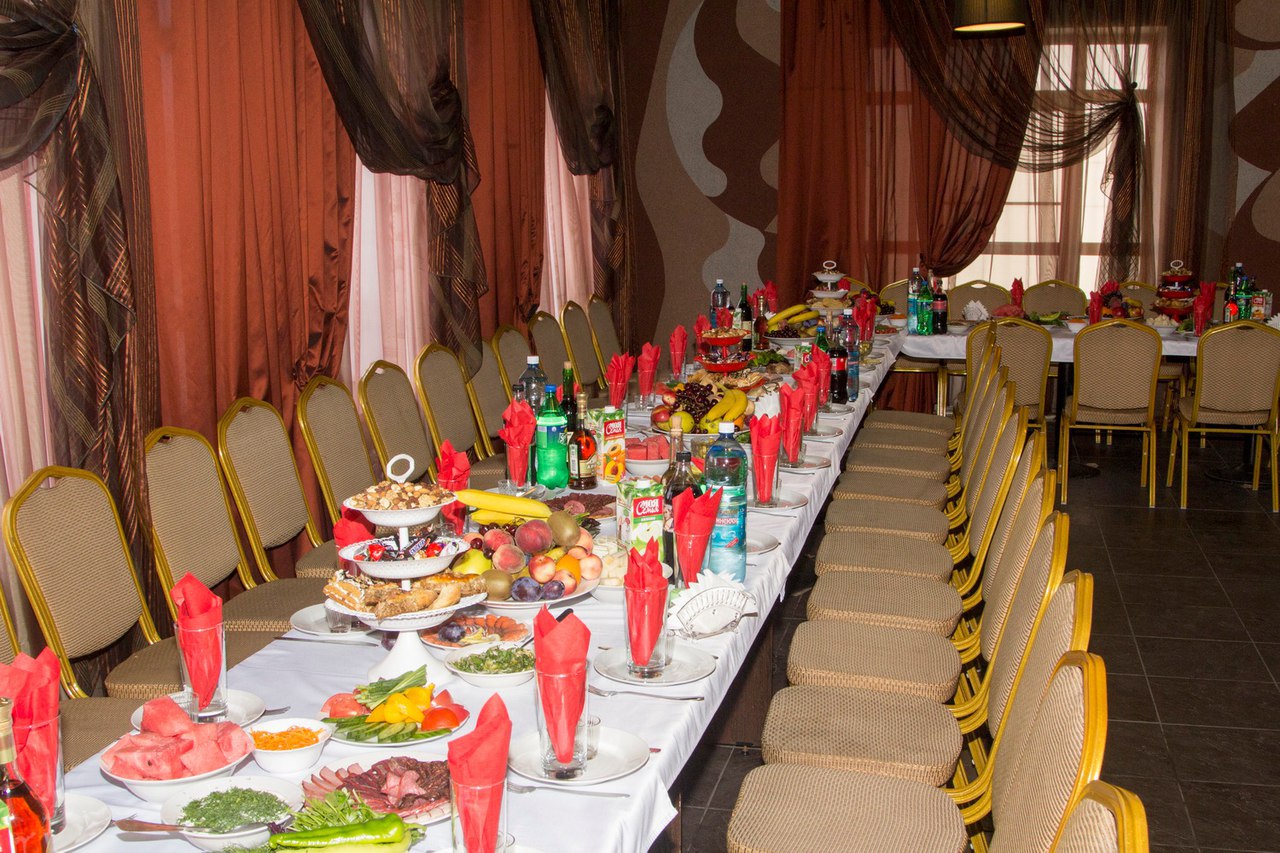 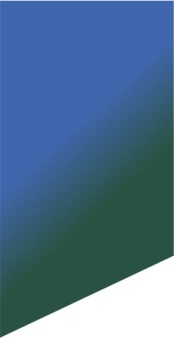 ИНВЕСТИЦИИ В ОСНОВНОЙ КАПИТАЛ
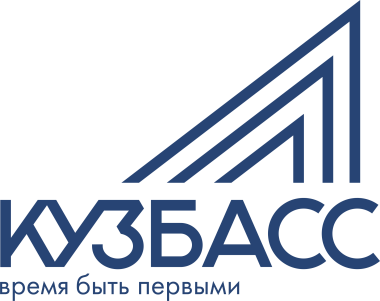 Объем инвестиций в основной капитал за 2024 год – 5 167,9 млн. рублей, что составило 100,4 % к уровню 2023 года.
      Объем инвестиций в основной капитал (за исключением бюджетных средств) на душу населения составил  91,5 тыс. рублей.   
  Объем работ, выполненных по виду деятельности «Строительство» за 2024 год –      3 431,2 млн. рублей, что составило 103,4 % к  уровню 2023 года. 
  Общая площадь жилых помещений, приходящихся в среднем на одного жителя – 22,36 кв. м. (на 31.12.2024 г.).
        В 2024 году  введено 7,6 тыс. кв.м. жилья (в 2023 году –11,8 тыс. кв. м. жилья)
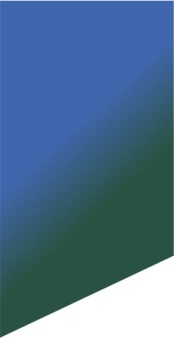 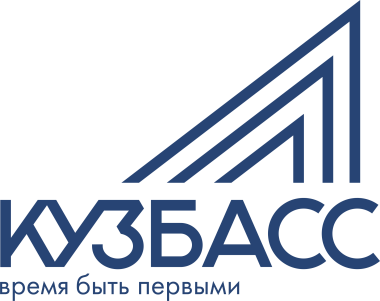 УРОВЕНЬ ЖИЗНИ
Средняя  заработная  плата  1  работающего  (без субъектов малого предпринимательства)  за   2024  год   составила 59 966 рублей (115,5 % к уровню 2023 года).
ЗАНЯТОСТЬ
Среднесписочная численность работников на 01.01.2025 г. - 6 258 человек, что составляет     99,7 % к уровню прошлого года;
        Численность незанятых граждан, обратившихся 
   за содействием в поиске подходящей  работы за
  2024 год – 758 человек;
      Уровень зарегистрированной безработицы (в % к населению в трудоспособном возрасте) на 01.01.2025  составила 0,5 %;
   Нагрузка незанятого населения на одну  заявленную вакансию в 2024 году – 0,5.
ПРОМЫШЛЕННОСТЬ
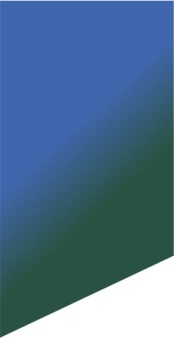 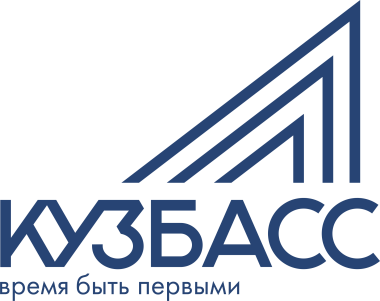 Объем  отгруженных товаров собственного производства, выполненных работ,
    услуг за 2024 год:
добыча полезных ископаемых – 146,9  млн. руб., что составило 169,0  % к  уровню 2023 года;
обрабатывающие производства – 3 4964,9 млн. руб. (115,6 % к уровню 2023года);
 водоснабжение, водоотведение – 76,5 млн. руб. (96,0 % к уровню 2023 года);
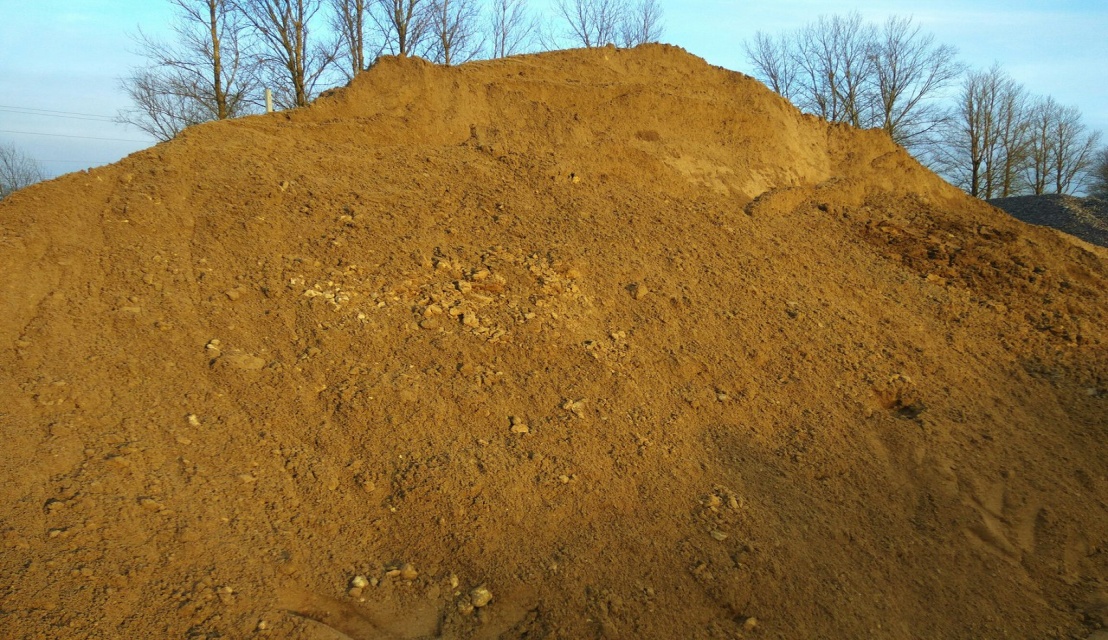 - обеспечении электрической энергией, газом и паром; кондиционирование воздуха составило 599,7 млн. рублей,   120,7 %  к  уровню  прошлого  года.
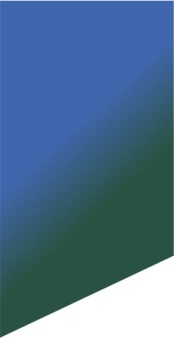 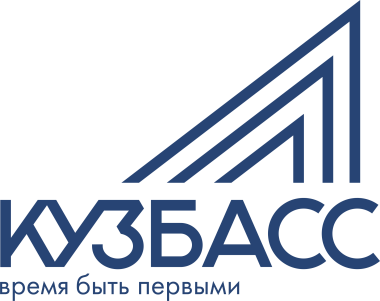 СЕЛЬСКОЕ ХОЗЯЙСТВО
Валовый сбор зерновых в 2024 году – 154,5 тыс. тонн.      Урожайность – 17,2 ц / га.
     Продукция сельского хозяйства во всех категориях -
     всего: 8 041,4 млн. рублей, из нее:
  продукция растениеводства – 4 171,7 млн. рублей;
  продукция животноводства –3 869,7 млн. рублей.
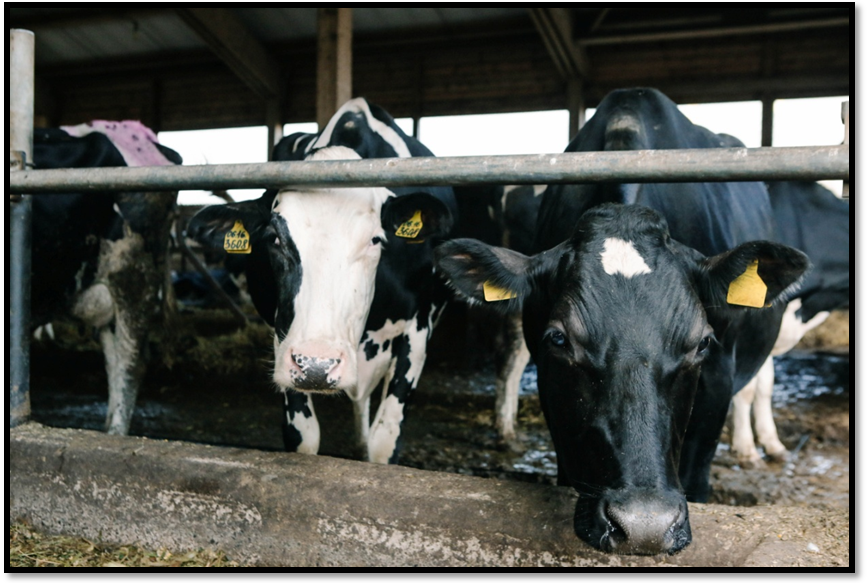 За 2024 год предприятиями округа произведено сельскохозяйственной продукции:
5 594,0 тонн – скот и птица на убой в живом весе, что составило 114,0 %  к  уровню  2023 года;
69 852 тонн – цельномолочной продукции, что составило 99,0 %  к  уровню 2023 года.
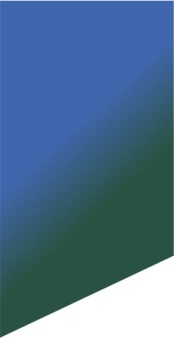 ПОТРЕБИТЕЛЬСКИЙ   РЫНОК
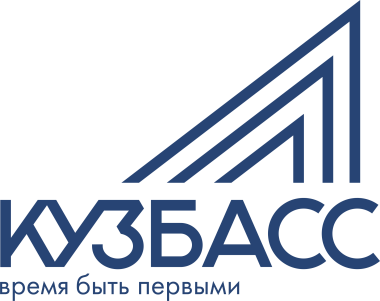 Товарооборот розничной торговли за 2024 год  составил  5 348,0 млн. рублей,  к уровню  прошлого года – 114,2 % .
Оборот общественного питания за 2024 год   составил   291,0 млн. рублей,  103,70 %  к  уровню 2023года.
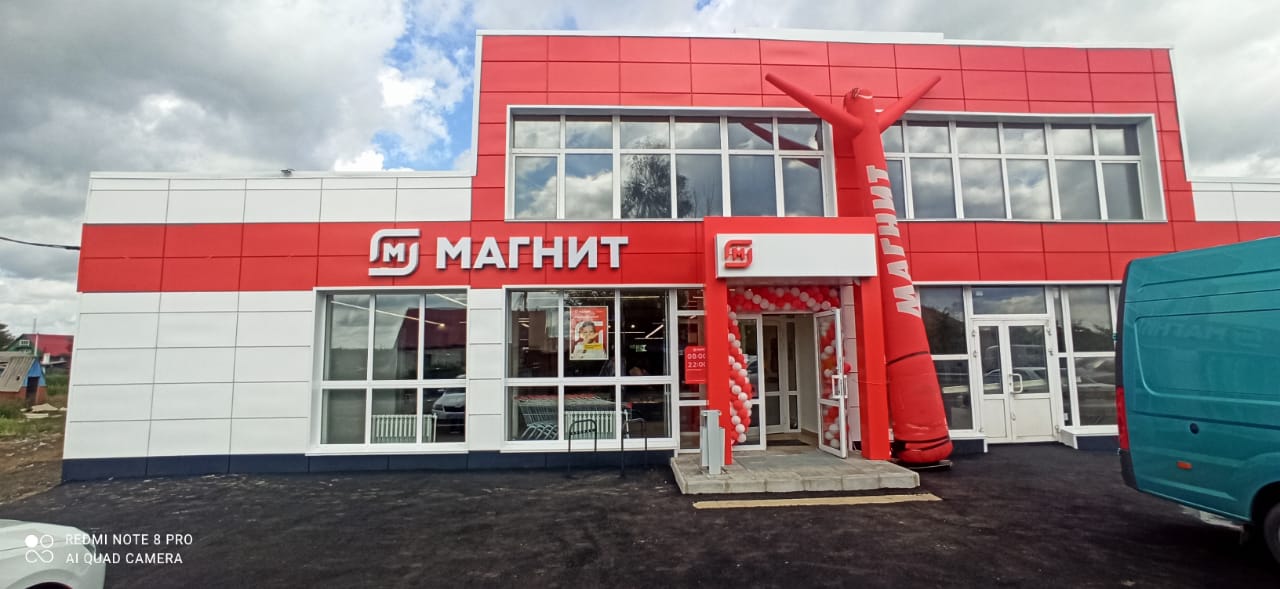 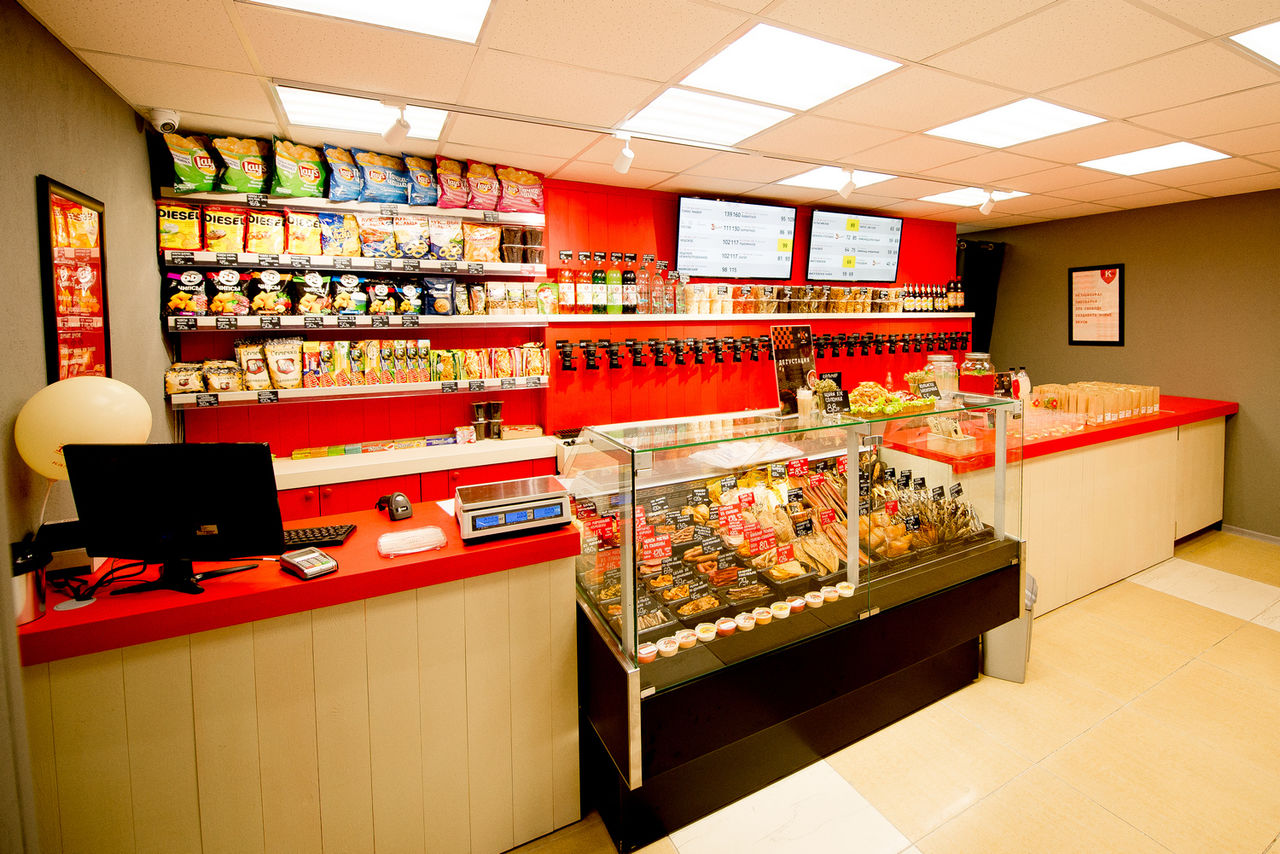 Объем   реализации платных   услуг   за   2024   год  составил 1 287,0  млн. рублей, 99,5 %  к уровню прошлого года.